Orthographic Analysis of Anagram through Anagram Detection Measures
1.RAJI-LAWAL HANAT Y. ,2.AKINWALE ADIO T. AND 3FOLORUNSHO O.
1.department of computer science, lagos state university ,2.,3.. DEPARTMENT OF COMPUTER SCIENCE, FEDERAL UNIVERSITY OF AGRICULTURE ABEOKUTA, DEPARTMENT OF COMPUTER SCIENCE
Outline of Presentation
Introduction
Aim and Objective
Literature Review
Methodology:
Existing Methods
Draw Back of the Existing Methods
Improved Methods
Result
Result Discussion
Conclusion
References
Introduction
The rearrangement of the characters of a word to form another word of the same length n-gram but different position is called anagram.
Several new words can be formed from a single word through word permutation. 
Orthography is the art of writing words with the proper letters, according to accepted usage and correct spelling. 
Orthographic analysis is important for word verification in anagram detection, this is to enhance easy filtration of invalid generated anagrams.
Introduction
Motivation:
 It is necessary to devise a standard means of monitoring recovery rate and level of patients with cognition problem like aphasia disease.
 It is necessary to improvise for a cognitive career counsellor. This is due to the fact that, cognitive test reveals working memory capacity, and can in turn be used to predict student’s ability to withstand some course of study. 
 Several applications had swept students attention from reading, which is a defect factor of student’s reading fluency. Anagram solving task is fun fill and also educative in terms of word at sight and reading fluency for students.
Aim and Objective
Aim 
The aim of this research is to develop improved anagram detection techniques using similarity measures.
Objectives
Review related works to anagram detection techniques
Study the detection techniques to be able to get their draw backs
Design an anagram detection technique to improve existing ones
Compare the performance of the existing and improved methods
Literature Review
The canonical well known model of word recognition, stems from Interactive Activation Model of Word and Letter Perception.
It uses slot-ﬁller representations for letters, and are thus poorly suited to capture letter permutation effects. 
Thus, the model does not seem well-suited for modelling normal reading.
Henin, J. et al (2009) proposed a solution that takes up a prominent feature of the early interactive activation models: units corresponding to structures at multiple spatial (and temporal) scales (e.g. phoneme, bigram, word).
 The model, NGRAMSWELL, was proposed by this researcher. Henin, J. etal (2009)
Literature Review
Anagram tasks are frequently used in behavioural research to investigate a wide array of cognitive phenomena. Most prominently, they are used to study the cognitive stages involved in problem solving, specifically insight. Robert D. Vincent(2006).
Menalaos E.S and Chris T.P(2013) affirmed that anagram solution tasks have been frequently used to assess word recognition processes. Also anagram solution ability is closely related to reading. Reading is an innate skill, it is one of the most crucial cognitive skill that support school based learning. This is because it is a lengthy process that requires mastering a large set of  strategies.
Some cognitive tasks like reading, spelling, making lexical decision, solving anagram task e.t.c. requires knowledge of orthographic structure of English. Examples of orthographic structure are syllabification, orthographic neighbourhood size, and bigram frequency.(Norvick L.R and Sherman S.J, 2004)
Literature Review
Sandra M. et al (2009) researched on a new measure, the Northwestern Anagram Test (NAT) 
 NAT was developed to test:
 accuracy of word order (syntax) in sentence production in patients with speech production problem
 word comprehension
 word finding difficulties
 reduced working memory capacity.
 The anagram method adopted by the researcher required the assembly of individual word cards presented in scrambled order into meaningful sentences.
 It was hypothesized that the NAT would correlate with measures of syntax but not with measures of naming, word comprehension, or motor speech production. 
It was predicted that performance would be influenced by grammatical complexity.
Literature Review
Robert D.V. et al (2006), worked on anagram software for cognitive research which provided different modes of interactive and automatic operations. 
The interactive mode allowed a user to provide a hard generated list of test strings or words for evaluation of possible anagram. The list can be entered either interactively or through an input file. 
The automatic mode pseudo randomly generated a specific number of fixed length test string. In either case, the test string was converted to a sorted order where each possible sub-string was considered. 
All possible anagrams were identified and the lemma frequency information for all orthographically identical word forms was summed and printed. 
The research work did not consider bi-gram frequency in anagrams.
Literature Review
Menalaos E. S. and Chris T. P. (2013) researched on:
 the effects of syllabic structure and grapheme frequency of target words on an anagram solving task.
 They also checked for presumable differences on the solving performance of average and below average readers. 
This was achieved by measuring time spent and user’s number of moves for solving different non-sense anagrams. 
Data analysis revealed that anagram solving time is affected by the syllabic structure of target words. 
The main effect of syllabic complexity indicates that both groups of average and below average readers were equally affected. 
The effect of syllabic complexity was also noticed in the reading fluency measure, where the above average group outperformed the below average group.
Literature Review(Table 1: Previous Approaches to Orthographic Analysis of Anagram Task )
Literature Review
Literature Review
Methodology
Existing Anagram Detection Methods:
Brute Force: This has to do with listing all permutations of the first string, and check if the second string is equal to any of the permutations of the first. This gives a very poor complexity n!
Sorting: two strings are anagrams of each other if they are equal, when their letters are sorted.
Counting: It has to do with counting how many times each character occur in each string, and confirm that each string has the same number of character as the other.
Histogram: This works by building frequency histogram of characters in each string, and check whether each histogram are the same.
Methodology
Brute Force is not considered in this research because it has a poor running time, it runs with as much as n!
 The methods that were explored are:
 Sorting 
Counting
Histogram is not considered because it execution process is similar to counting
Anagram Detection with Sorting
Where Si,Sj are characters of sorted list of strings X and Y.
|Sx|,|Sy| represents length of sorted list X and Y
it finds out the presence of a character in both strings, and add 1 to sum for each presence. The sum of the intersection must be equal to the length of X as well as Y for anagram to hold.
Anagram Detection with Counting
C – represents the number of count of each character i.e. Frequency
If the strings are anagram the result will be one, because the number of counts of all characters will be zero.
Draw Back of Existing Methods
The existing techniques analyse anagram in words by considering the occurrence of characters without taking cognisance of position of characters, it doesn’t do autographic analysis.
 For example to analyse ALLERGY,ALLERGY anagrammatically. The existing methods tests for the occurrence of all the characters in the first word in the second, without considering their positions.
New Methods for Anagram detection using pattern matching technique:
Anagram detection Similarity Measure (ADSM)
The above is used to keep track of the length of the two strings.
The above is used to monitor the occurrence of various characters in the strings.
The above is a property function used to monitor the position of characters in the strings.
ADSM ARCHITECTURE
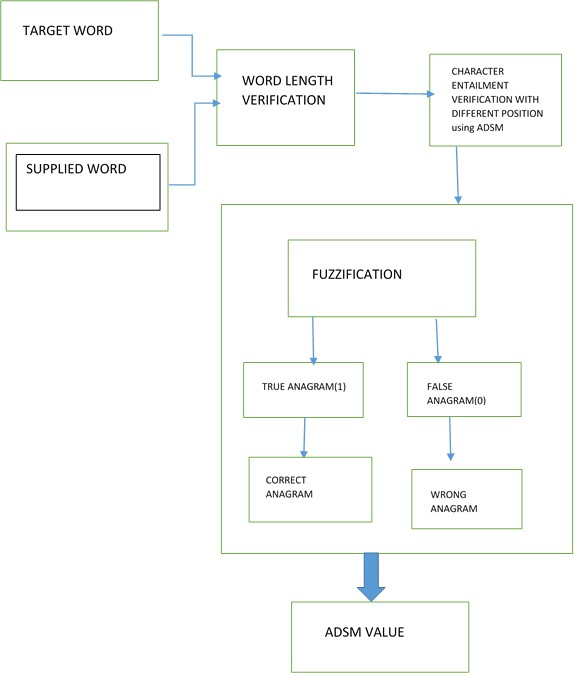 FIGURE 1: ADSM ARCHITECTURE: Using syllabic similarity between target word and supplied word
Bi-Anagram Similarity Measure(BASM)
BASM checks for:
Character verification
Character position check
Orthographic Analysis
Syllabic structure
Bi-Anagram Similarity Measure(BASM)
BASM checks the level of permutation of characters in strings, by finding the number of common bi-gram in the strings. This is to categorize anagrams into:
Highly Permuted Anagram i.e. strong Anagram: this occurs if bi-anagram intersection between two strings of equal length but different character position is zero, hard anagrams are categorized here.
Moderately Permuted Anagram i.e Averagely Anagram: This occurs if bi-anagram intersection between two strings of equal length but different character position is between 1 and n/2. Moderately hard anagram are categorized here.
Bi-Anagram Similarity Measure(BASM)
Weakly Permuted Anagram i.e Weak Anagram: This occurs if bi-anagram intersection between two strings of equal length but different character position is between n/2 and n. Simple anagrams are categorized here.
This detection technique ranges from 0-1, the higher the permutation, the higher the anagram detection value. It will test for permutation in strings only if ADSM is 1, i.e. there must be evidence of true existence of anagram, before permutation detection can be carried out.
Given a string : ALLERGY
With corresponding anagram: GALLERY, LARGELY, REGALLY
Bi-gram representation of anagrams is calculated as follows:
 AL   LL   LE   ER   RG  GY	
 GA  AL   LL   LE   ER   RY
The result of GALLERY to ALLERGY indicates weakly permuted anagram of the value of 0.333.    
The bi-anagram of ALLERGY and REGALLY is computed as follows:
AL   LL   LE   ER   RG  GY
RE   EG   GA  AL   LL   LY
The result of REGALLY and ALLERGY indicates moderately permuted anagram of the value of 0.67
The bi-anagram of ALLERGY and LARGELY is calculated as follows:
AL  LL  LE   ER   RG  GY
LA  AR  RG  GE  EL   LY
The result of LARGELY and REGALLY indicates strongly permuted anagram of the value of 0.833
BASM Architecture
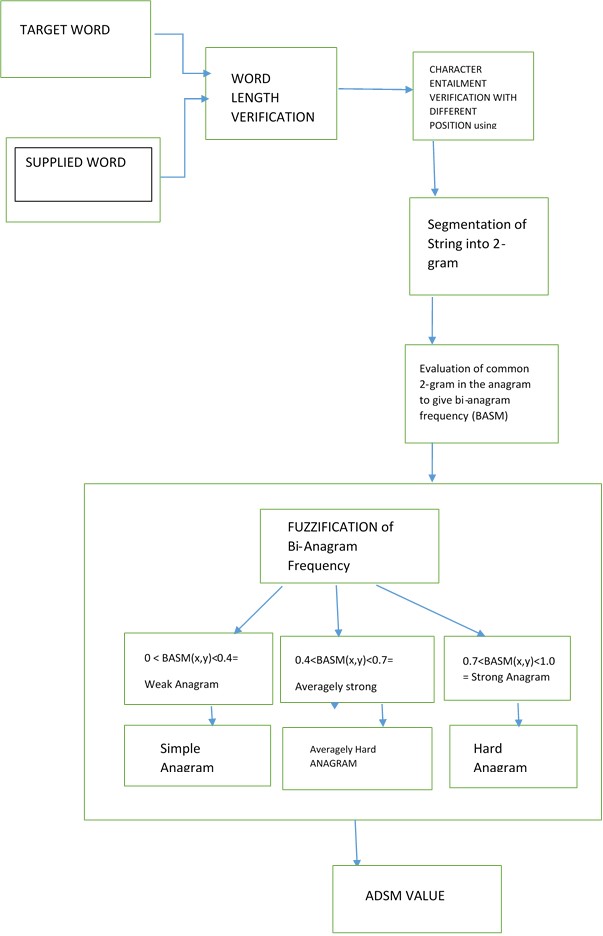 FIGURE 2 : BASM Architecture: Using bi-anagram frequency between target string and supplied string
Anagram Methods Analysis Table
RESULT
Anagram Methods with Averaged Analysis Table
Result Discussion
The Table shows the anagram status and processing time of each text and pattern. 
The processing time of  the dataset for each method was averaged in the Table, which indicates:
 that ADTS is the fastest
 ADSM is faster than BASM
 ADTC is the slowest. 
Thus, only ADTS out perform the new methods in terms of execution speed, but this is justified by the ability of ADSM to detect anagram with cognisance of position of character. 
BASM is considerable because in addition to taking cognisance of position, it also find the distance between anagrams.
Conclusion
Previous approaches to orthographic analysis of anagram task were based on:
 syllabification
orthographic neighbourhood size 
bi-gram frequency. 
The two improved measures in this research are:
 ADSM : ADSM explored the use of syllabic structure and syllabic similarity for the measure of anagram relationship between two strings. This is to measure the working memory capacity of individuals in terms of anagram solving ability. It does this by testing for character entailment verification with different position using fuzzification analysis  which results to either true or false.
BASM. BASM is an improved ADSM in the sense that apart from verifying the character entailment with position using bi-anagram, it further measures the strength of an anagram and classify them as simple, averagely hard or hard. This is to classify individual’s cognitive ability as weak, average or strong. Thus, BASM can evaluate the level of working memory capacity in individuals more accurately than others.
References
References 
 Adams J.W, Stone M., Vincent R.D, Muncer S.J (2011), The role of syllables in anagram solution: A Rasch analysis, The journal of general psychology. 138(2):94-109
Anagram detection techniques, web.stanford.edu/class/cs9/lectures/04/Anagram.pdf[cited:02/0217]
Cornelissen P.L. Hansen P.C, Gilchrist I.D, Cormark F., Essex J., Frankish C. (1997), Coherent motion detection and letter position encoding, vision research, Vol.33 6(4), 2181-2191.
Courriea P. and Lequex(2004), anagram effect in visual word recognition, https://archives-onverts.fr/hat0042984[cited:01/01/17]
Fink E.T, Weisberg W.R(1981), The use of phonemic information to solve anagrams, memory and cognition. 9(4):404-410
Gilhooly & Johnson(1978),  Effect of solution word attributes on anagram difficulty, A regression analysis quarterly journal of experimental psychology. 30: 57-70.
Grimes and Mozer(2001), The interplay of symbolic and sub-symbolic processes in anagram problem solving. Advances  in neural information processing system 13:17-23. Cambridge, MA:MIT Press
References
Henin J., Accorsi, E., Cho, P., Tahori, N., (2009), Extraordinary Natural Ability: Anagram solution as an extension of normal reading ability. Annual meeting of Cognitive science society Proceedings. 31st annual meeting of the cognitive science society proceedings, Mahuah, New Jersey: Lawrence Erlbaum Associates.
Hua-Zhan Yin, Junyi Yang, Wei Li, Jiang Qui, Ling Yu Chen (2016),Neural bases of unconscious error detection in a Chinese anagram solution task: Evidence from ERP study, Journal Pone 0154379.
Mary A F, Hugh J.F, Alice W., Leslie R. (1989), Anagram solving: Does effort have an effect, memory and cognition. 17(6): 755-758 
Menelaos E.S and Chris T.P (2013), Linguistic effect on anagram solution: The case of transparent language, world class journal of education. 3(4): 41-51
Norvick L.R and Sharman S.J(2004), Type based bigram frequencies for five letter words. Behaviour Research Methods, Instruments and Computers, 36(3), 397-401. http://dx.doi.org/10.3758/BF03195587.
Robert D.V, Yael K.G, Debra A.T (2006), Anagram software for cognitive research that enables specification of Pscholinguistic variables, Behaviour research methods, 38(2)
Sandra W., M.-Marse M., Christina W, Alfred R, Emily J.R, Cynthia K.T.(2009), The Northerwestern Test: Measuring sentence production in primary progressive Aphasia, American Journal of Alzhheinder’s disease and other Dementias
Sergio P., Augustin O., Juan E.T., Pedro P.(2014), Randomized anagram revisited, Cosec Laboratory, Elsevier
THANK YOU FOR LISTENING